Small cell lung cancer (SCLC): an introduction
Last updated: July 2020
Introduction
This chapter provides:
An overview of SCLC and its characteristics, including a summary of the major differences between SCLC and NSCLC
A discussion of the burden of SCLC in terms of early metastases, treatment resistance and mortality
An introduction to the epidemiology of SCLC
A review of the risk factors for SCLC, including cigarette smoking
An overview of the symptoms of SCLC, and how patients frequently present with metastatic disease
An introduction to the aggressive nature of SCLC in terms of chemoresistance and subsequent disease recurrence
An overview of the molecular hallmarks of SCLC
NSCLC, non-small cell lung cancer; SCLC, small cell lung cancer.
Overview of SCLC
NSCLC accounts for approximately 85% of all lung cancers, while SCLC accounts for approximately 15%1
However, treatment resistance typically develops in patients with metastatic disease2
SCLC has a high response rate (60–70%) to frontline chemotherapy3
SCLC originates from neuroendocrine-cell precursors and is characterized by rapid growth2
NSCLC, non-small cell lung cancer; SCLC, small cell lung cancer.
1. Zappa C, Mousa SA. Transl Lung Cancer Res 2016;5(3):288–300; 2. Früh M, et al. Ann Oncol 2013;24(Suppl. 6):vi99–105; 3. Byers LA, Rudin CM. Cancer 2015;121(5):664–72.
The burden of SCLC is high due to early metastases, treatment resistance and mortality rate
Early metastases
Treatment resistance
Mortality rate
SCLC is characterized by the presence of early, widespread metastases, with 60–70% of patients having extensive-stage disease at the time of diagnosis1,2
The high response rate of SCLC to frontline chemotherapy (60–70%) contrasts with its resistance to subsequent therapies after recurrence2
Less than 7% of patients with SCLC (all stages) will survive for ≥5 years2
SCLC, small cell lung cancer.
1. Bernhardt EB, Jalal SI. Cancer Treat Res 2016;170:301–22; 2. Byers LA, Rudin CM. Cancer 2015;121(5):664–72.
SCLC and NSCLC: key facts and features
The incidence of SCLC is declining in many regions in response to changes in risk factors and diagnostic classifications; in contrast, data show a continuing increase in incidence for some NSCLC subtypes1,2
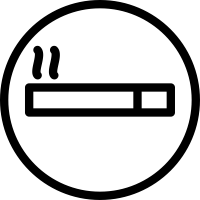 SCLC is strongly associated with smoking, which is also a major risk factor for NSCLC (alongside other environmental and genetic factors)1,3,4
Compared to NSCLC, SCLC has a rapid doubling time and is associated with early and wide-spread metastases3
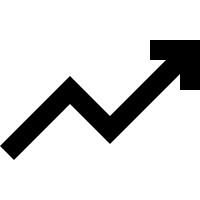 EGFR, ALK, ROS1, BRAF and PD-L1 are examples of validated biomarkers for the targeted treatment of NSCLC; there are currently no biomarker-targeted treatments for SCLC2,3,5,6
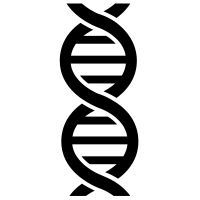 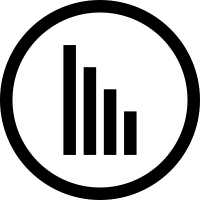 SCLC is highly sensitive to frontline chemotherapy and radiotherapy, whereas the response to chemotherapy and radiotherapy varies among patients with NSCLC3,4
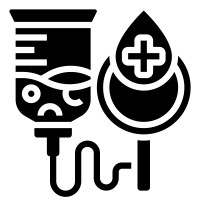 ALK, anaplastic lymphoma kinase; EGFR, epidermal growth factor receptor; NSCLC, non-small cell lung cancer; PD-L1, programmed death-ligand 1; SCLC, small cell lung cancer.
1.Bernhardt EB, Jalal SI. Cancer Treat Res 2016;170:301–22; 2. Planchard D, et al. Ann Oncol 2018;29(4):192-237; 3. Byers LA, Rudin CM. Cancer 2015;121(5):664–72; 4. Zappa C, Mousa SA. Transl Lung Cancer Res 2016;5(3):288–300; 5. Früh M, et al. Ann Oncol 2013;24(Suppl. 6):vi99–105; 6. Sen T, et al. Transl Lung Cancer Res 2018;7(1):50–68.
Epidemiology and risk factors
SCLC accounts for approximately 15% of lung cancers
An estimated
300,000 cases of SCLC are diagnosed globally each year*1,2
Although the incidence of SCLC has been decreasing in the US, the incidence in women is increasing2
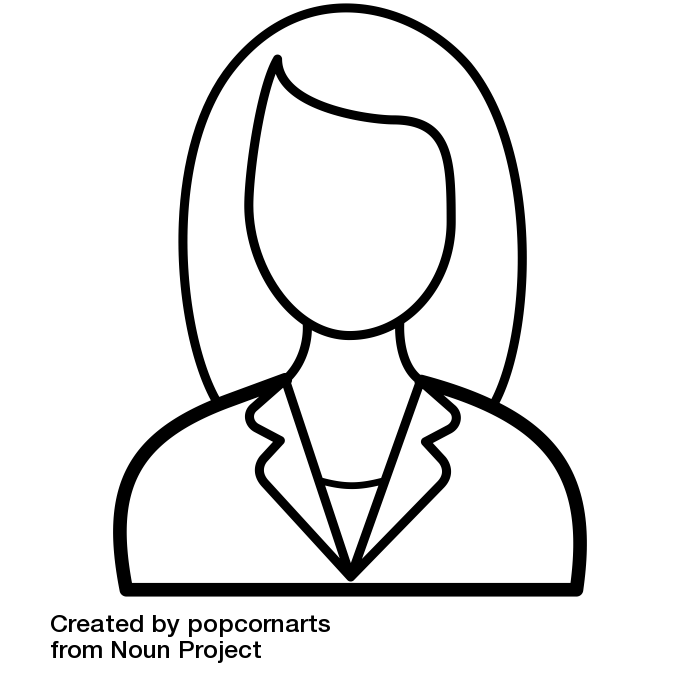 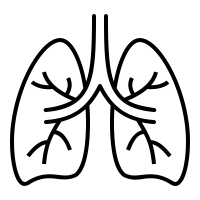 An estimated
1.8m cases of NSCLC are diagnosed globally each year*1,2
The incidence of lung cancer is now higher in young women(aged 30‒49) than young men in the US3
*Estimate based on diagnosis of 2.1 million new lung cancers globally in 2018,1 with SCLC accounting for 15% of these.2
 
NSCLC, non-small cell lung cancer; SCLC, small cell lung cancer.
1. International Agency for Research on Cancer (IARC). Estimated number of new cases of cancer in 2018. https://gco.iarc.fr/today/home (Accessed: April 2020); 2. National Comprehensive Cancer Network. NCCN Guidelines: Small Cell Lung Cancer, Version 3. 2020. https://www.nccn.org/professionals/physician_gls/pdf/sclc.pdf (Accessed: April 2020); 3. Jemal A, et al. N Engl J Med 2018;378(21):1999–2009.
SCLC is strongly associated with cigarette smoking
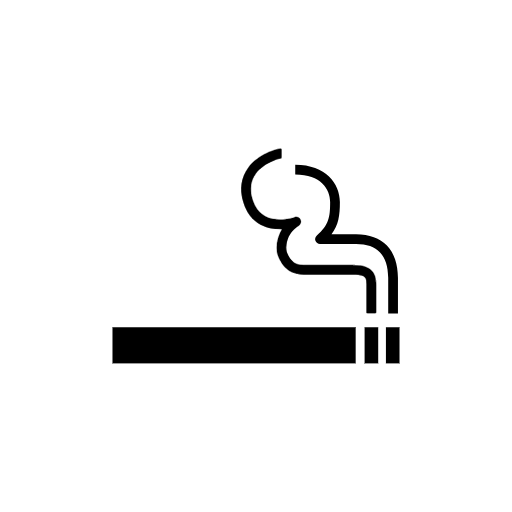 95% of SCLC patients have a history of heavy tobacco exposure3
Patients with SCLC who continue to smoke experience increased toxicity during treatment and have a shorter survival1
The incidence of SCLC is closely linked to smoking habits, which vary across different geographic populations5
As well as reducing the risk of developing SCLC, smoking cessation has been shown to increase the 5-year survival rate by 34% in patients with localized SCLC2
Long-term tobacco exposure contributes to the high rate of mutations in SCLC tumors4 

On average, one new mutation is acquired for every 15 cigarettes consumed*3
The incidence of SCLC is decreasing with the decline of smoking rates and changes in smoking habits in certain Western countries3
Over a lifetime of heavy smoking, mutationslead to an aggressive and complex cancer phenotype3
*Estimate based on sequencing data of mutations that were associated with carcinogens in an SCLC cell line.3

SCLC, small cell lung cancer.
1. National Comprehensive Cancer Network. NCCN Guidelines: Small Cell Lung Cancer, Version 3.2020. https://www.nccn.org/professionals/physician_gls/pdf/sclc.pdf(Accessed: April 2020); 2. Parsons A, et al. BMJ 2010;340:b5569; 3. Bernhardt EB, Jalal SI. Cancer Treat Res 2016;170:301–22; 4. Byers LA, Rudin CM. Cancer 2015;121(5):664–72; 5. Früh M, et al. Ann Oncol 2013;24(Suppl. 6):vi99–105.
In addition to smoking, a number of other risk factors for SCLC have been identified
Unlike in lung cancer overall, screening high-risk patients may not reduce the number of patients diagnosed with extensive-stage SCLC due to its early hematogenous spread2
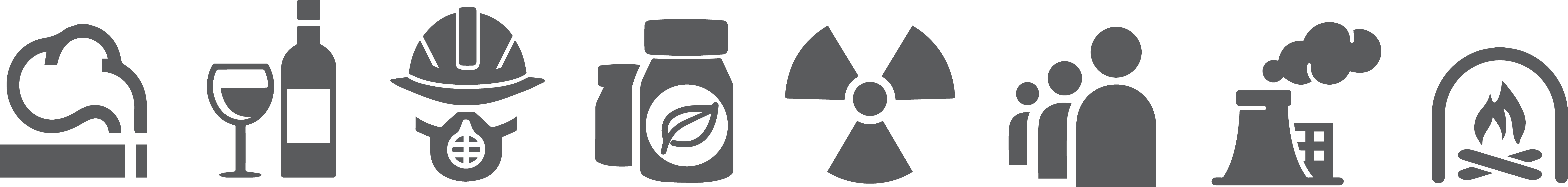 Cigarette smoking1
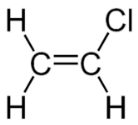 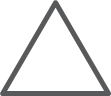 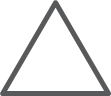 Vinyl
chloride1
Radon1
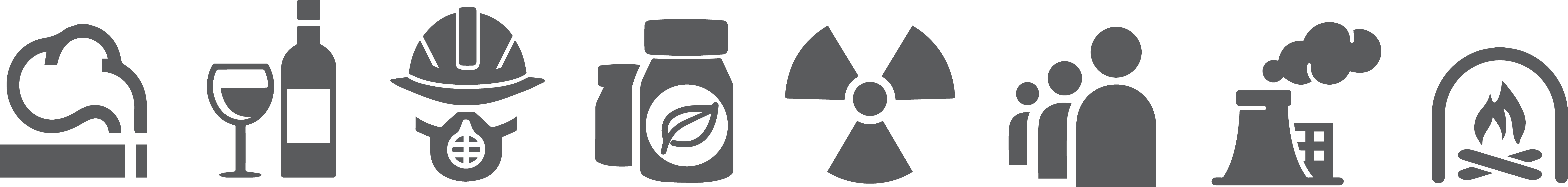 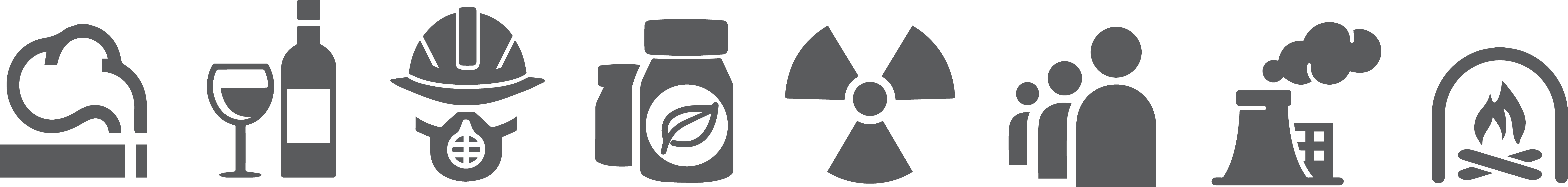 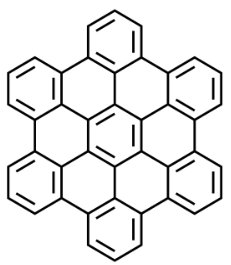 Polyaromatic hydrocarbons1
Halogenated
   ethers1
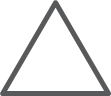 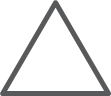 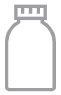 As
Chromium1
Arsenic1
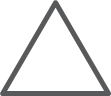 Cr
Asbestos1
SCLC, small cell lung cancer.
1. Bernhardt EB, Jalal SI. Cancer Treat Res 2016;170:301–22; 2. Byers LA, Rudin CM. Cancer 2015;121(5):664–72.
Disease characteristics and prognostic factors
Patients frequently present with metastatic disease
Despite having had symptoms for a short duration of time (average 3 months),60–65% patients present with metastatic disease1
Symptoms associated with metastatic disease1
General symptoms1
Symptoms associated with regional extension of disease1
Cough
Abdominal or bone pain
Wheezing
Nausea and vomiting
Vocal hoarseness
Anorexia and weight loss
Dyspnea
Chest or throat pain
Postobstructive pneumonia
Focal neurological deficits
Dysphagia
Superior vena cava syndrome
Patients of any stage may present with paraneoplastic syndromes(disorders triggered by an abnormal immune system response to tumors)1
SCLC, small cell lung cancer.
1. Bernhardt EB, Jalal SI. Cancer Treat Res 2016;170:301–22.
The majority of patients with SCLC are diagnosed over the age of 651
SCLC, small cell lung cancer.
1. Howlader N, et al. (eds). SEER Cancer Statistics Review, 1975–2017 (Accessed: June 2020).
Survival is associated with stage at diagnosis, among other factors
5-year relative survival for SCLC by stage at diagnosis 2010–20161
Poor prognostic factors for patients with SCLC3-9
Up to one-third of patients are diagnosed with localized disease where cure is the treatment goal2
LDH, Lactate dehydrogenase; POMC, pro-opiomelanocortin; PS, performance status; SCLC, small cell lung cancer.
1. Howlader N, et al. (eds). SEER Cancer Statistics Review, 1975–2017 (Accessed June 2020); 2. Früh M, et al. Ann Oncol 2013;24(Suppl. 6):vi99–105; 3. Foster NR, Mandrekar SJ. Cancer 2009; 115(12):2721–31; 4. Aida Y, et al. Case Rep Oncol 2019;12:613–20; 5. Bernhardt EB, Jalal SI. Cancer Treat Res 2016;170:301–22; 6. Lee YJ, et al. Clin Cancer Res 2009;15(7):2426–32; 7. Stovold R, et al. Br J Cancer 2013;108(8):1704–11; 8. Foy V, et al. Transl Lung Cancer Res 2017;6(4):409–17; 9. Rickman DS, et al. Cancer Discov 2018;8:150–63;
Molecular characteristics of SCLC
SCLC exhibits complexity at the molecular level
Heterogeneoustumors
Chemoresistant clones
Disease recurrence
SCLC tumors are heterogeneous with chemosensitive and chemoresistant clones1
Although many SCLC cells are sensitive to chemotherapy, ultimately the chemoresistant clones survive and proliferate1
As a result, a high percentage of patients respond to frontline chemotherapy, but subsequently experience disease recurrence and death1
SCLC, small cell lung cancer.
1. Bernhardt EB, Jalal SI. Cancer Treat Res 2016;170:301–22.
SCLC tumors often harbor TP53 and RB1 alterations
Frequency of genomic alterations in SCLC*1
SCLC is characterized by loss of the tumor suppressors TP53 and RB1 and by frequent 3p deletion1
Increased expression of c-KIT, amplification of MYC family genes and loss of PTEN have also been described1
Additionally, overexpression of the DNA repair proteins PARP1, Chk1 and EZH2 seem to occur independently of alterations in the corresponding genes1
At present, there are no targeted therapies for SCLC2
*The table includes common and/or potentially targetable alterations;1 **The PARP1 percentage was based on the number of SCLC tumors that had an immunohistochemical staining score of 3+ for PARP1 protein expression in 100% of tumor cells.1  

Chk1, checkpoint kinase 1; EZH2, enhancer of zeste 2 polycomb repressive complex 2 subunit; PARP1, poly(ADP-ribose) polymerase 1; SCLC, small cell lung cancer.
1. Byers LA, Rudin CM. Cancer 2015;121(5):664–72; 2. Sen T, et al. Transl Lung Cancer Res 2018;7(1):50–68.
Summary
Summary
An estimated 300,000 cases of SCLC are diagnosed globally each year,1,2 and the incidence may be increasing in women in the US2
SCLC represents a significant medical burden, with early, widespread metastases; fewer than 7% of patients survive for more than 5 years after diagnosis of SCLC (any stage)3
SCLC is strongly associated with cigarette smoking4
95% of SCLC patients have a history of heavy tobacco exposure4
Despite having had symptoms for a short duration of time, 60–65% of patients with SCLC present with metastatic disease4
Although SCLC has a high response rate to frontline chemotherapy, treatment resistance and disease recurrence develop in many patients3,4
Molecular hallmarks of SCLC include frequent TP53 and RB1 alterations3
SCLC, small cell lung cancer
1. International Agency for Research on Cancer (IARC). Estimated number of new cases of cancer in 2018. https://gco.iarc.fr/today/home (Accessed: April 2020); 2. NCCN Guidelines: Small Cell Lung Cancer, Version 3.2020. https://www.nccn.org/professionals/physician_gls/pdf/sclc.pdf (Accessed: April 2020); 3. Byers LA, Rudin CM. Cancer 2015;121(5):664–72. 4. Bernhardt EB, Jalal SI. Cancer Treat Res 2016;170:301–22.